Ґійом Аполлінер
(1880-1918)
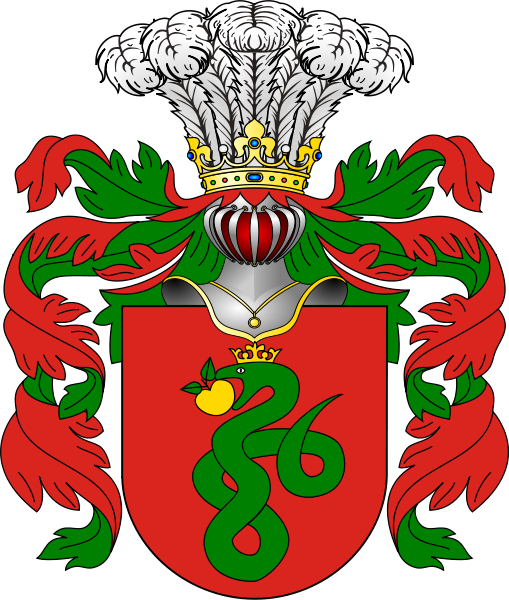 Герб родини Костровичів.
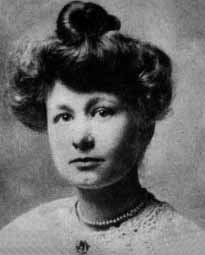 Мати( Анжеліка Красовицька)
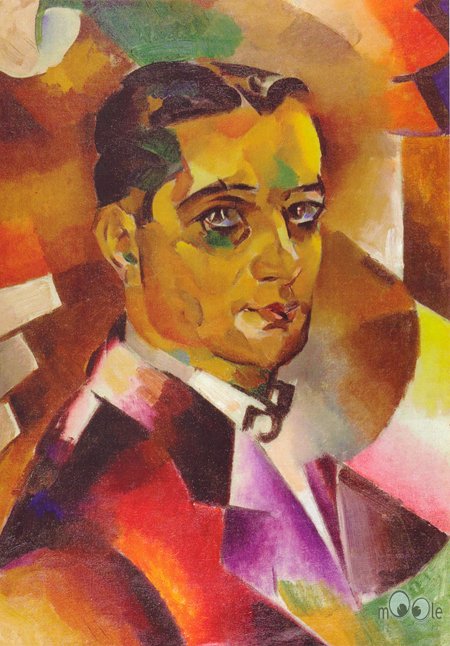 Знайомство з Пікасо вплинуло на Аполлінера. Після цього він захопився кубізмом.
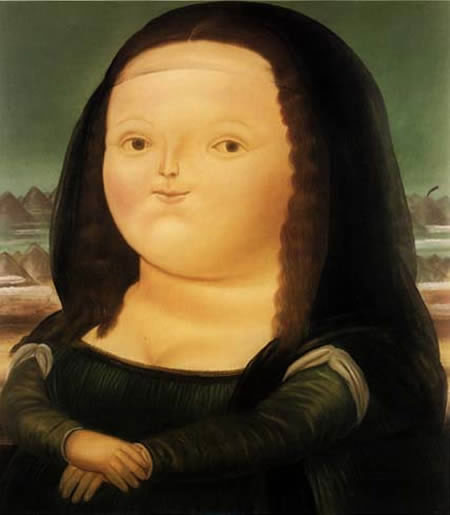 7 вересня 1911 — по підозрі в співучасті в крадіжці «Джоконди» Леонардо да Вінчі з Лувра посаджений у паризьку в'язницю Санте; 12 вересня відпущений за відсутністю складу злочину.
ЗБІРКА «аЛКОГОЛІКИ»
“Міст Мірабо”, присвячений Марі Лорансен
Поема “Зона”
Тема – поет і сучасність, інтимне й суспільне в житті людини. Автор переконаний, що джерелом справжньої поезії є життя в його безперервному русі, а поезія повинна дивувати, захоплювати і пізнавати життя  за допомогою тільки їй властивих засобів
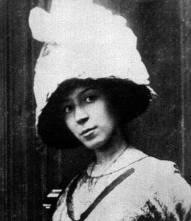 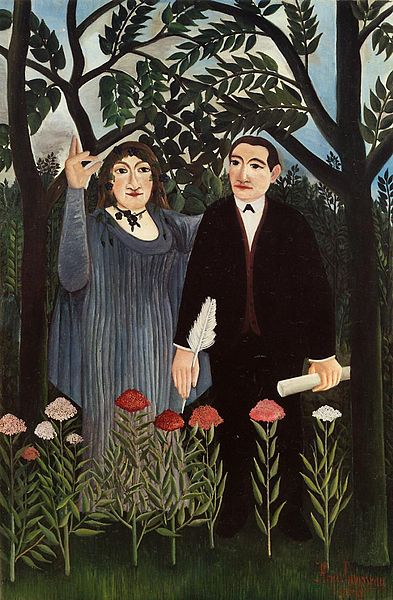 На картині А. Руссо «Муза, надихаюча поета» (1909) в шаржированном дусі зображені Г. Аполлінер і його кохана М. Лорансен
Каліграми Аполлінера
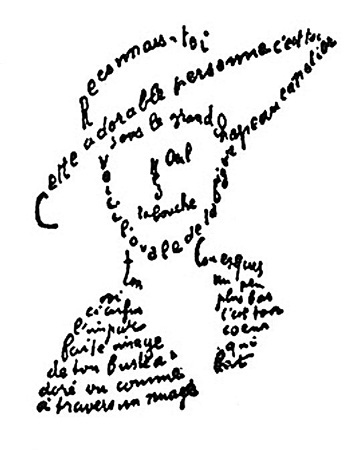 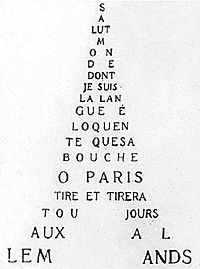 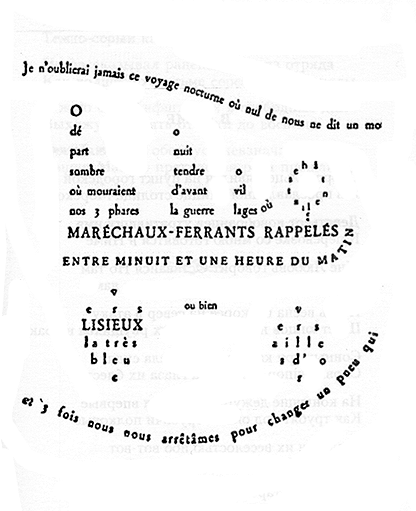 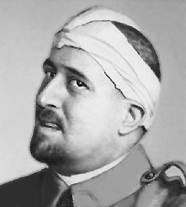 Отримав поранення голови на фронті під час Першої Світової Війни.
Г.Аполлінер, виснажений після важкого поранення, захворів на іспанку. 9 листопада 1918 р. помер.
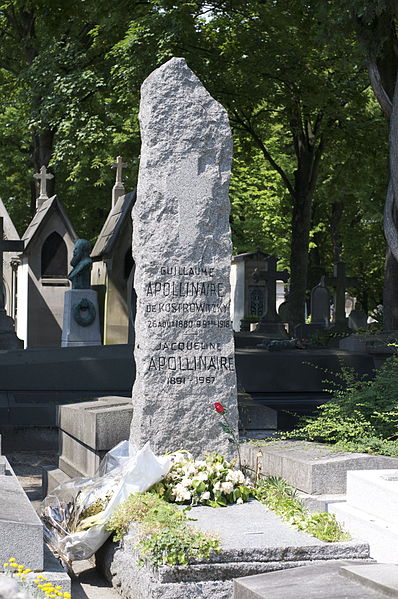 Могила Аполлінера на кладовищі Пер-Лашез